Центральное управление Федеральной службы по экологическому, 
технологическому и атомному надзору
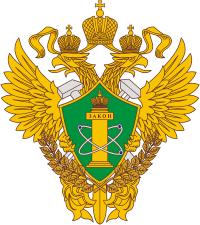 Основные показатели надзорной деятельности отдела государственного энергетического надзора по Владимирской  и Ивановской областям за 9 месяцев 2024 года


Доклад начальника отдела государственного энергетического надзора по Владимирской и Ивановской областям Зайцева Александра Альбертовича
24 декабря 2024 г.
Центральное управление Федеральной службы по экологическому, 
технологическому и атомному надзору
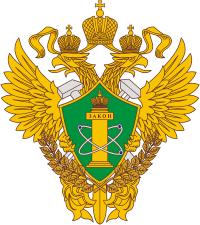 ПОДНАДЗОРНЫЕ ОБЪЕКТЫ
Владимирской и Ивановской областей в области энергетического надзора
Ивановская область
Число поднадзорных организаций  –  2210
 в т.ч. электросетевых организаций – 9
 теплоснабжающих организаций – 125
Субъектов электроэнергетики, работающих в режиме комбинированной выработки – 3
Потребителей электрической энергии – 2073

Из них:
В категории высокого риска –8
В категории значительного риска – 93
В категории среднего риска – 86
В категории умеренного риска – 1084
В категории низкого риска – 939
Владимирская область
Число поднадзорных организаций  –  4241 
 в т.ч. электросетевых организаций – 10
 теплоснабжающих организаций – 64
Субъектов электроэнергетики, работающих в режиме комбинированной выработки – 1
Потребителей электрической энергии – 4231

Из них:
В категории высокого риска –15
В категории значительного риска – 125
В категории среднего риска – 83
В категории умеренного риска – 1787
В категории низкого риска – 2231
2
Центральное управление Федеральной службы по экологическому, 
технологическому и атомному надзору
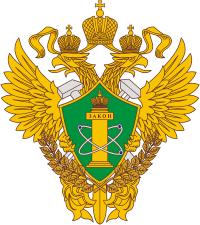 3
Центральное управление Федеральной службы по экологическому, 
технологическому и атомному надзору
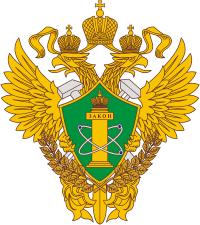 Ивановская область
Владимирская область
4
Центральное управление Федеральной службы по экологическому, 
технологическому и атомному надзору
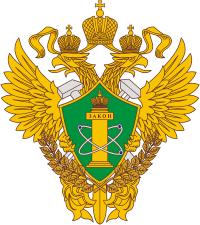 Основные замечания, выявленные в ходе контрольно-надзорных мероприятий в рамках федерального государственного энергетического надзора в сфере теплоснабжения:

не обеспечено ведение технической документации;
частичное разрушение изоляции трубопроводов;
в установленные сроки не проводятся режимно-наладочные испытания котлов в котельных;
в установленные сроки не проводятся испытания тепловых сетей;
не проводится техническое диагностирование оборудования, отработавшего свой нормативный срок;
не обеспечено содержание сооружений и здания котельной в исправном состоянии.
5
Центральное управление Федеральной службы по экологическому, 
технологическому и атомному надзору
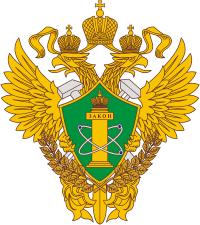 Основные замечания, выявленные в ходе контрольно-надзорных мероприятий в рамках федерального государственного энергетического надзора в сфере электроэнергетики:


руководитель организации (его заместитель) не прошел аттестацию по вопросам безопасности в сфере электроэнергетики;
не проводится техническое обслуживание электрооборудования;
не обеспечено проведение профилактических испытаний электрооборудования;
не проводится техническое освидетельствование основного оборудования;
не качественное и несвоевременное выполнение капитальных ремонтов электрооборудования и воздушных линий электропередачи.
6
Центральное управление Федеральной службы по экологическому, 
технологическому и атомному надзору
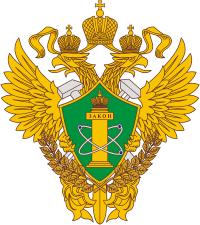 информирование;

 обобщение правоприменительной практики;

 объявление предостережений.
7
Центральное управление Федеральной службы по экологическому, 
технологическому и атомному надзору
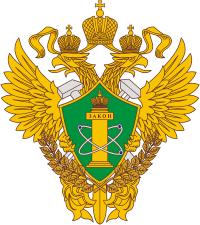 Владимирская область
Ивановская область
8
Центральное управление Федеральной службы по экологическому, 
технологическому и атомному надзору
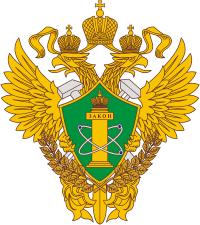 9
Центральное управление Федеральной службы по экологическому, 
технологическому и атомному надзору
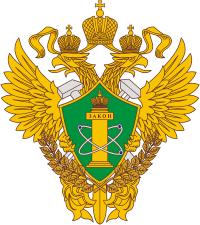 В 2024 году оценке готовности к отопительному периоду на территории Владимирской области подлежало 31 муниципальное образование
10
Центральное управление Федеральной службы по экологическому, 
технологическому и атомному надзору
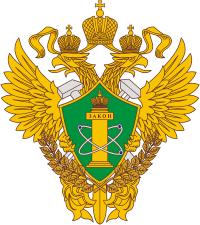 В 2024 году оценке готовности к отопительному периоду на территории Ивановской области подлежало 50 муниципальных образования
11
Центральное управление Федеральной службы по экологическому, 
технологическому и атомному надзору
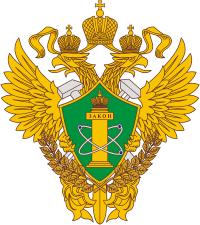 Владимирская область
Ивановская область
12
Центральное управление Федеральной службы по экологическому, 
технологическому и атомному надзору
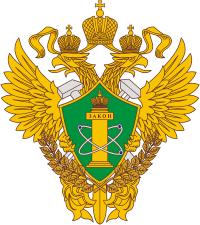 13
Центральное управление Федеральной службы по экологическому, 
технологическому и атомному надзору
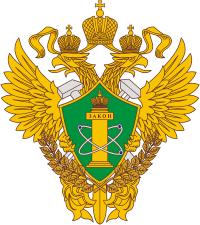 14
Центральное управление Федеральной службы по экологическому, 
технологическому и атомному надзору
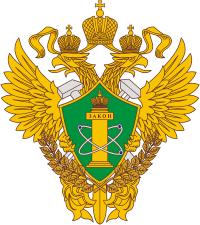 Благодарю за внимание!